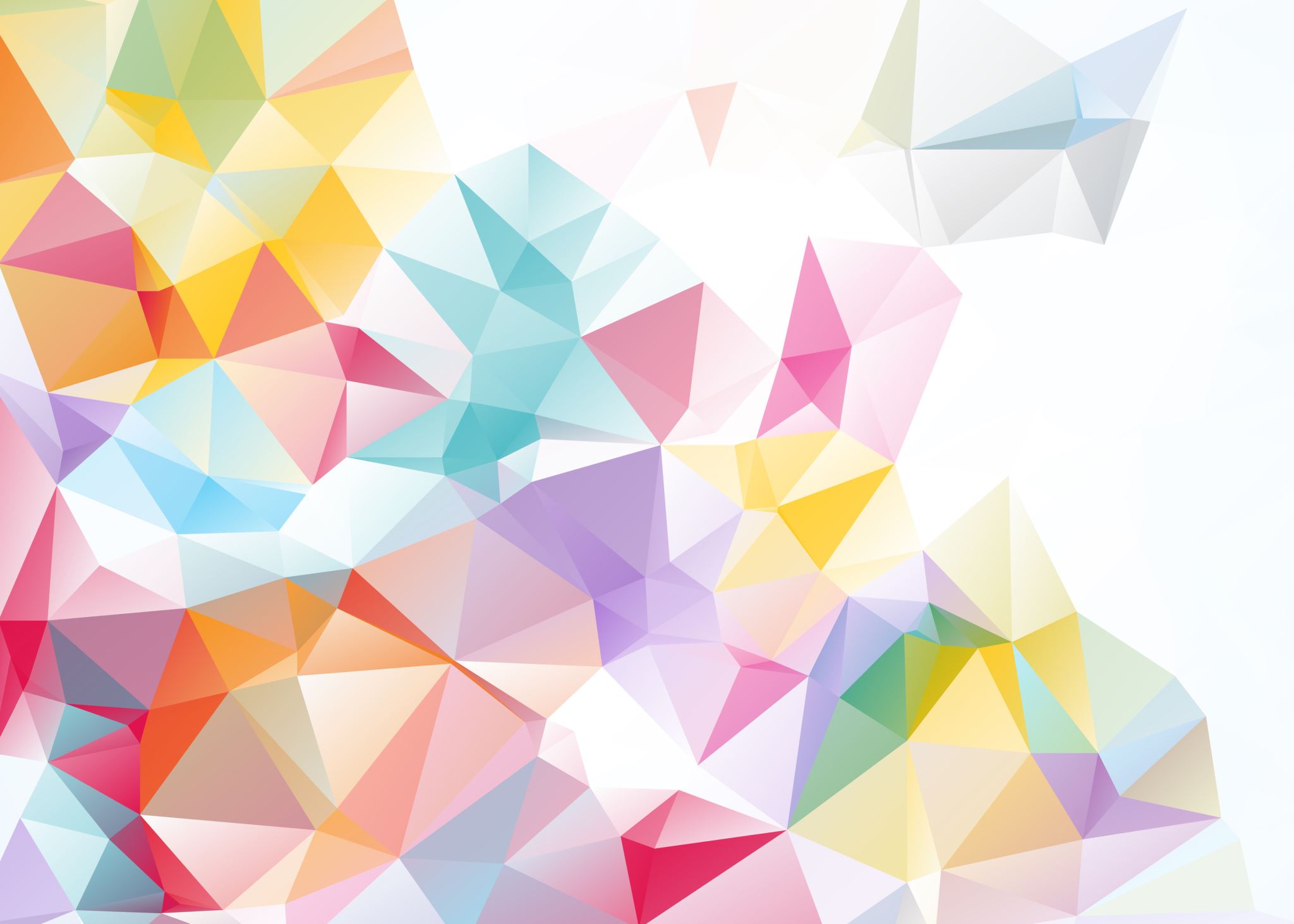 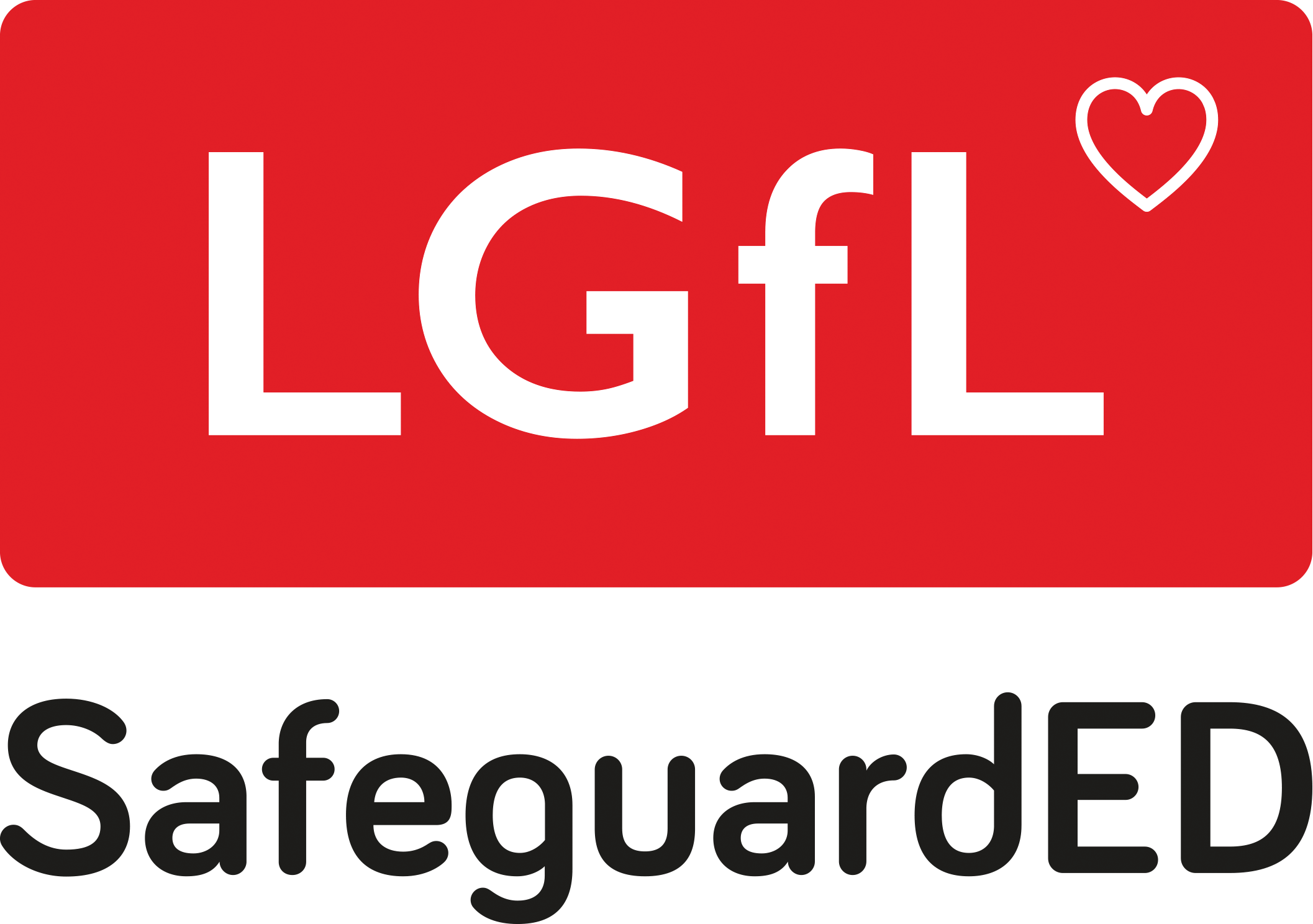 Attitudes towards Women and Girls in Education Settings, 2023
KEY POINTS
Peer-on-peer sexual harassment is commonplace in schools and sexist language, behaviours and attitudes persisted unchallenged…. 9 in 10 girls and half of boys told Ofsted that they or their peers were regularly exposed to unwanted explicit images or videos. Most girls (92%) and boys (74%) told inspectors that sexist name-calling was frequent.
Children do not tell teachers and other adults about their experiences of sexual harassment because such behaviour has become normal. Therefore, there is likely to be a significant under reporting of this across schools.
“Young people are saying that they want more open discussions, with proper lesson time; these topics are perhaps being squeezed into tutor time, or entirely neglected from their education.”
There is an association between regular access to online pornography and coercive and violent sexual behaviour. Young men who used pornography were also likely to hold negative attitudes on gender equality.
Several experts have observed that schools’ delivery of the RSHE curriculum is inconsistent across schools.
Boys want more confidence in their emotional literacy and the ability to start tricky conversations about their own feelings. Boys also asked for more support in challenging sexist and misogynistic behaviour in schools when they see it.
Learning about the attitudes of boys and men towards women and girls are often not tackled in schools. This comes back to the fact that this is not something you can just reel off some facts about, it relies on the confidence of the teacher to open up discussion to a diverse group and to manage some of those complexities.
https://committees.parliament.uk/work/6738/attitudes-towards-women-and-girls-in-educational-settings/publications/
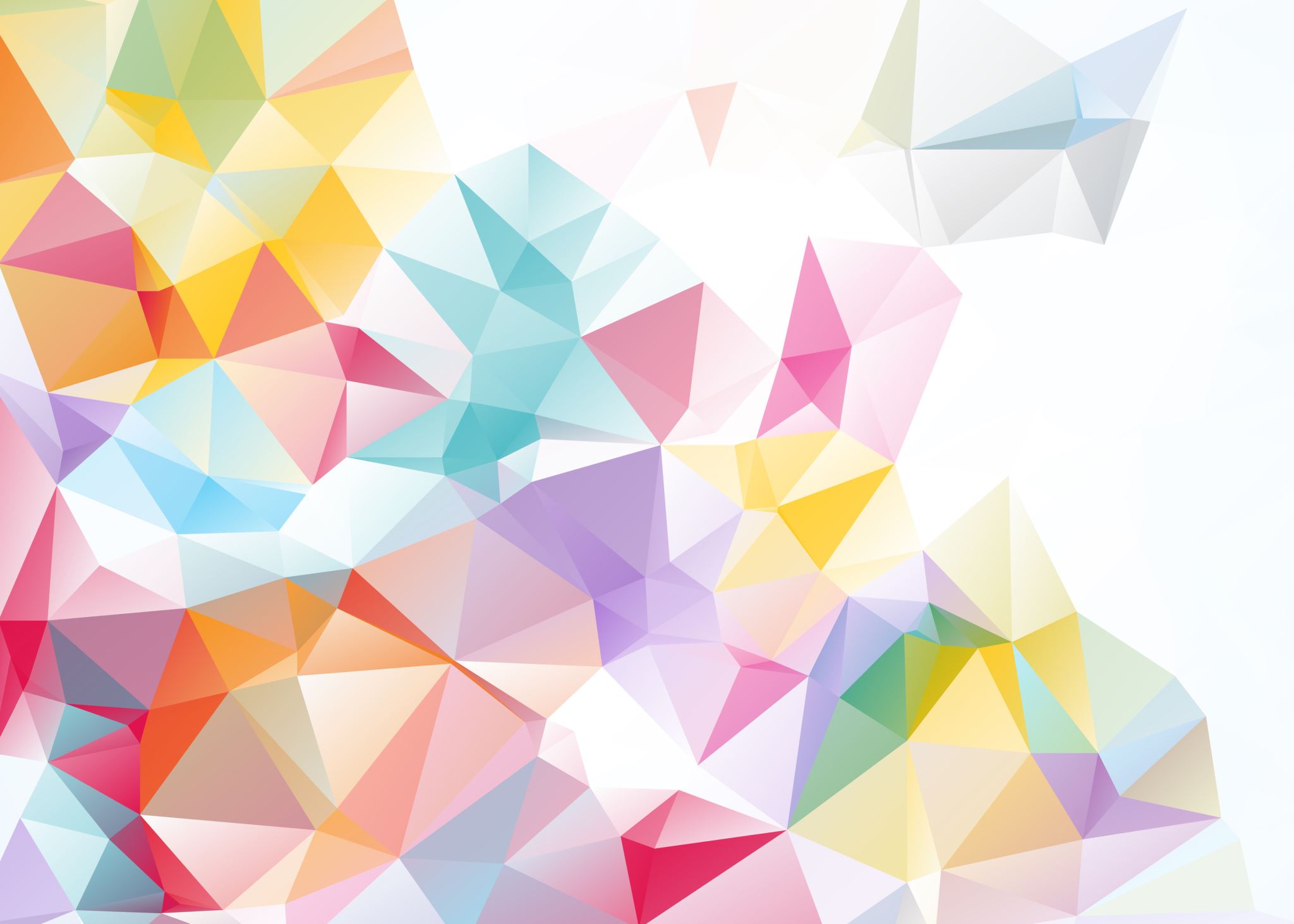 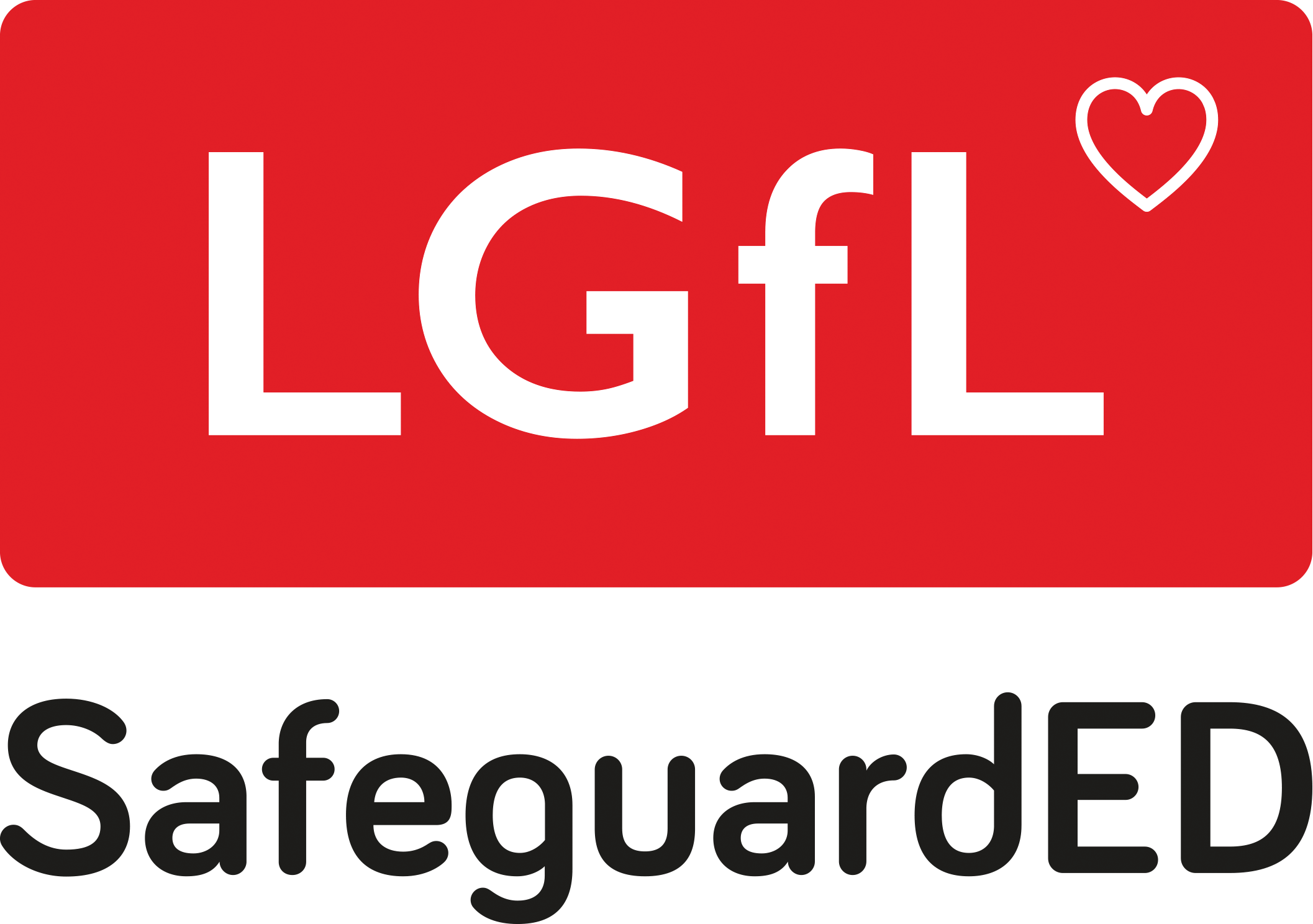 Attitudes towards Women and Girls in Education Settings, 2023
REFLECTIONS
What evidence do schools have of effective implementation of the statutory guidance within KCSIE regarding sexual violence and harassment?
Sexual harassment towards women (school staff) and girls in schools must be taken seriously by ALL schools. Governors and SLT must consider how they are safeguarding women and girls in their setting.
Train all teachers how to engage with boys and young men in conversations that challenge prevailing gender norms, ideas of masculinity, and attitudes towards women and girls.
Explore how low level concerns of sexual harassment and child on child abuse are managed in your setting, and allow those responsible for such behaviour, an opportunity to talk and reflect on this.
Design and deliver an RSHE curriculum that places a greater focus on boys and young men. Involve them.
Facilitate regular dialogue with women and girls to understand their experiences of sexual harassment and what more needs to be done to eradicate this.
Head teachers must do more to address the harmful use of mobile devices on school premises.
https://committees.parliament.uk/work/6738/attitudes-towards-women-and-girls-in-educational-settings/publications/